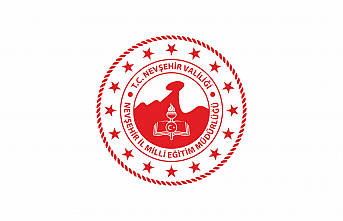 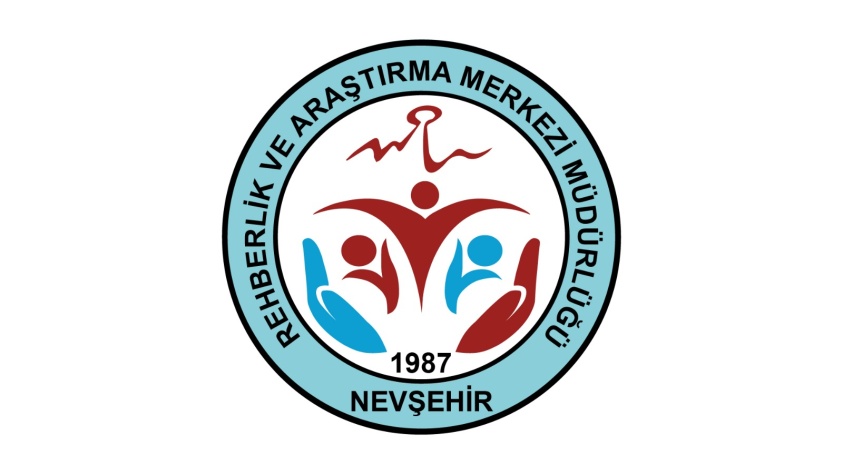 ‘’OLUMLU DAVRANIŞ GELİŞTİRME’’AKRAN ZORBALIĞIVELİ BİLGİLENDİRME KİTAPÇIĞI
AKRAN ZORBALIĞI
Zorbalık; daha güçlü kişi ya da kişiler tarafından daha az güçlü kişiye uygulanan, tekrar eden psikolojik ya da fiziksel eziyet şeklinde nitelendirilebilir. 


Akran Zorbalığı; bir ya da daha fazla öğrencinin başka bir öğrenciye baskı uygulayarak zarar vermek amacıyla bilinçli/kasıtlı bir biçimde olumsuz eylemde bulunmasıdır.
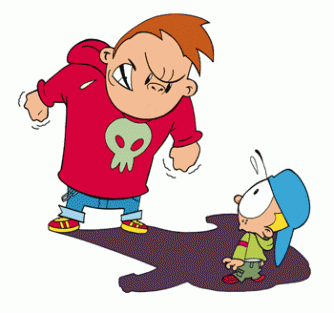 ZORBALIK TÜRLERİ
FİZİKSEL 
ZORBALIK
DUYGUSAL ZORBALIK
SÖZEL ZORBALIK
SİBER 
ZORBALIK
FİZİKSEL ZORBALIK
Zorbalık fiziksel olarak ortaya çıktığında bu durum “şiddet” olarak tanımlanabilir.

 Okullarda en çok görülen zorbalık türüdür.

 Dışarıdan ve öğretmenler tarafından kolayca fark edilebilir.
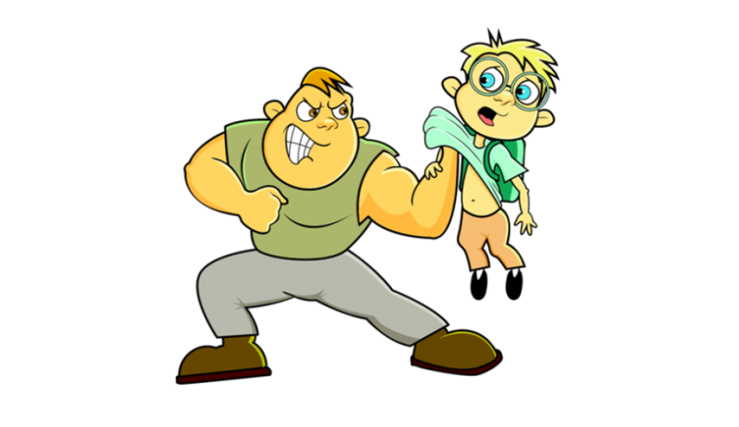 -Kulak çekme, 
-Saç çekme, 
-İtme, 
-Yumruk atma, 
-Bir alet ile saldırma, 
-Tekme atma, 
-Tokat atma 
-Bedensel kötü şakalar
-Özel yerlerine dokunmak
-Kendisine ait olmayan eşyalara zarar vermek fiziksel zorbalığa örnektir.
SÖZEL ZORBALIK
Sözel zorbalık daha çok konuşarak gerçekleştirilen zorbalık türüdür. Fiziksel zorbalıktan farklı bir biçimde doğrudan fiziksel bir temas bulunmamaktadır. 

 Fakat özellikle duygusal açıdan zorbalık gören kişiye önemli sorunlar yarattığı görülmektedir.
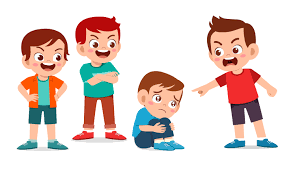 -Küfür etme, 
-Hakaret etme, 
-İncitme, 
-Kaba ve çirkin sözler söyleme, 
-Utandırma, 
-Küçük düşürme, 
-Alay etme, 
-Aksanı ya da konuşma tarzıyla alay etme, 
-Dalga geçme,  
-Hoşa gitmeyen, küçük düşürücü isimler (lakap) takma, 
-Aşağılayıcı bir biçimde gülme  sözel zorbalığa örnektir.
DUYGUSAL ZORBALIK/TOPLUMDAN DIŞLANMA
Toplumsal dışlama bireye zarar vermek ya da bireyi incitmek amacıyla toplumsal ilişkilerini etkileme anlamına gelmektedir. Toplumsal dışlama bir dolaylı zorbalık türüdür.

Bu zorbalık türünü öğretmenleriniz ya da çevreniz anlayamayabilir. Bu sebepten ötürü bunu yaşayan siz ve ya yakın arkadaşınız ise öğretmeninize çevrenize sizin söylemeniz gerekmektedir.
-Görmezlikten gelme, 
-Sırtını dönme, 
-Oyun ya da diğer etkinliklere almama, 
-Gruba almayarak yalnızlığa terk etme, 
-Gruptan atarak cezalandırma, 
-Zorbalık gören kişinin diğer öğrencilerle konuşmasını ve arkadaşlık kurmasını engelleme, 
-Arkadaşlarını mağdura karşı kışkırtarak aralarının bozulmasına çalışma, 
-İftira, dedikodu ve asılsız söylentiler ile mağduru zor duruma düşürme duygusal zorbalığa örnektir.
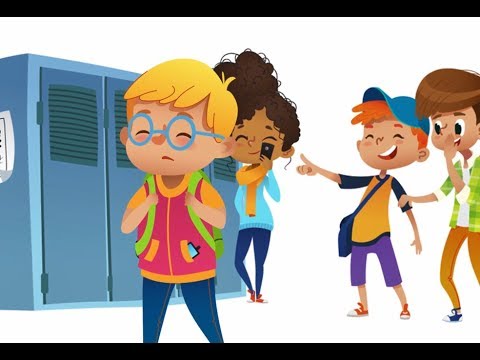 SİBER ZORBALIK
Bilgi ve iletişim teknolojisi araçları özellikle cep telefonu ve internet yoluyla zorbalık yapılmasıdır. 

 Siber zorbalık, “diğer kişilere zarar vermek amacıyla, bir birey ya da grup tarafından, elektronik posta, cep telefonu, çağrı cihazı, kısa mesaj servisi ve web siteleri gibi bilgi ve iletişim teknolojilerinin kullanımını içeren; kasten, tekrarlayıcı bir şekilde ve düşmanca davranışları destekleyen davranışlar” şeklinde tanımlanmaktadır. 

 Siber zorbalık da  diğer zorbalık türleri kadar kişiye zarar vermektedir.
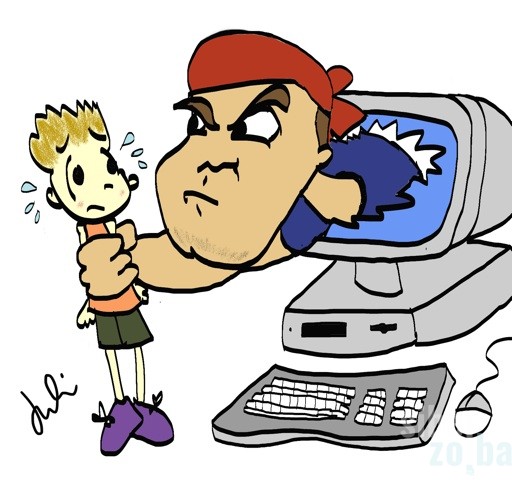 SİBER ZORBALIK
-Kötüleyici ya da tehdit edici mesajların gönderilmesi, rahatsız etme durumunun açık bir biçimde yapılması.

-Utandırıcı resimlerin gönderilmesi, kötü esprilerin yapılması, bir internet sitesinde kurban hakkında olumsuz saldırıların gerçekleştirilmesi.

-İletinin alınması durumunda kurbanın zarar göreceği kişilere kurban hakkındaki bilgilerin gönderilmesidir. Gönderilen bilgiler kişisel, hassas ve gizli bilgilerdir. Bu bilgiler kurbanın öğrenmesini istemediği kişilere gönderilir ve kurban zarar görür. 

-Kurbanın internette bazı yerlere ulaşımının engellenmesi: Kurbanın bir oyuna, sohbet odasına ya da bir sosyal ağ grubuna girmesinin engellenmesi siber zorbalığa örnektir.
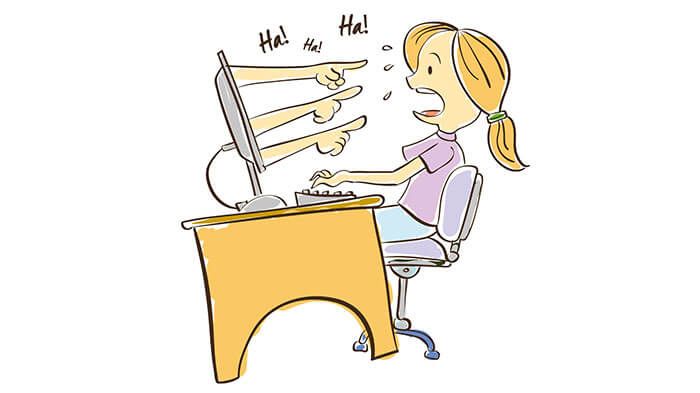 ZORBALIĞIN EN ÇOK YAŞANDIĞI YERLER
Okulun içindeki zorbalığın, okula geliş gidiş sırasındaki zorbalıktan çok daha sık olduğu, okuldaki “oyun bahçesinin” en tipik yer olduğunu, 
bunu “koridorlar”, “sınıfın içi”,“kantin ve tuvaletlerin” izlediğini, yatılı okullarda zorbalığın en yaygın olarak “yatakhane”de  olduğu görülmektedir.
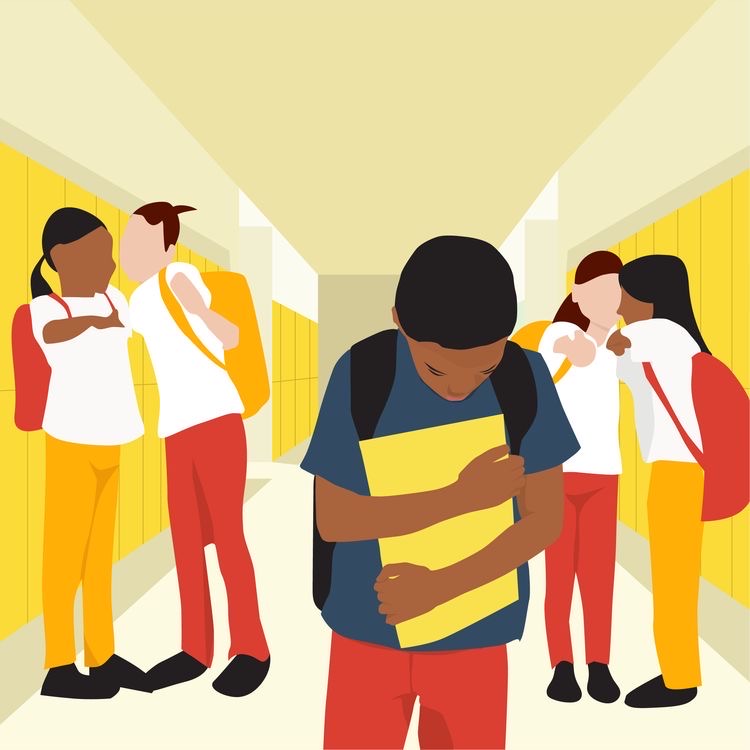 AKRAN ZORBALIĞINA MARUZ KALAN KİŞİ NE HİSSEDER? ETKİLERİ NELERDİR?
Şok

Korku

Panik

Öfke

Kızgınlık

Endişe

Yetersizlik

Suçluluk

Üzüntü

Acı

Pişmanlık
Akran zorbalığının öğrenciler üzerindeki etkileri şu şekilde listelenebilir:

• Kısa dönemli fiziksel sorunlar (baş ağrıları, karnın ağrıması),  
• Kısa dönemli duygusal sorunlar (ara ara gelen ağlama isteği), 
• Okul kurallarına uymama isteği, 
• Devamsızlık yapma isteği, 
• Depresyon, 
• Sosyal ilişkilerde azalma, arkadaşları ile görüşmek istememe, 
• Olumsuz benlik saygısı, kendisini sevmeme gibi sonuçları olabilir.
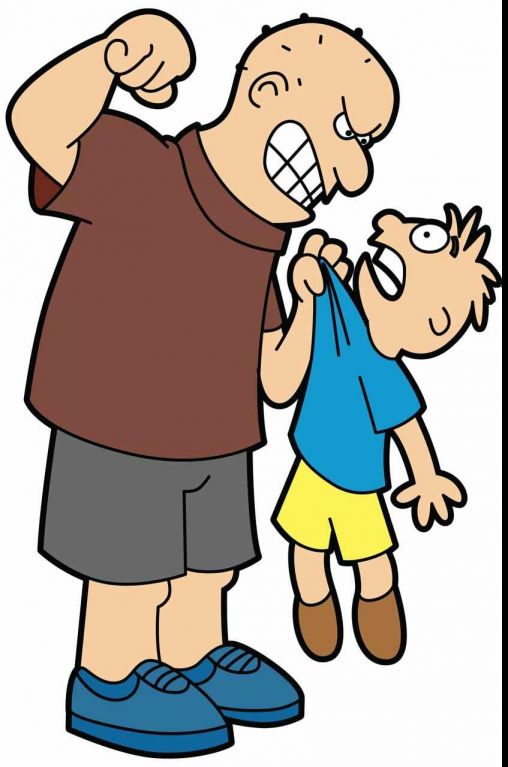 ZORBALIĞA KARŞI DUYARLILIĞI AZALTAN BAZI YANLIŞ İNANIŞLAR
Kavga etmek ve saldırganca davranmak, büyüme ve gelişmenin doğal bir parçasıdır; zorbalığa uğrayanlar belki bir süre acı çekerler ama bunu daha sonra unutacaklarından pek de büyütülecek bir şey değildir.
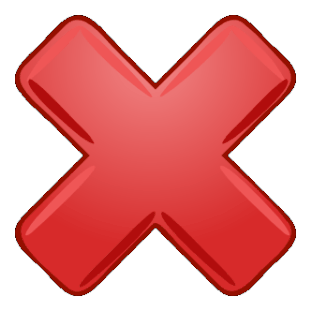 Kavga etmek ve saldırganca davranmak yaşamın hiçbir bölümünün parçası değildir. Gergin hissetmek normal sayılabilir ancak bunu başka birisine saldırarak sakinleşmeye çalışmak normal değildir. Zorbalığa uğrayanların uzun süreli travmaları ve bu zorbalığın etkileri olabilir.
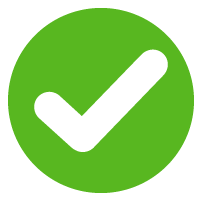 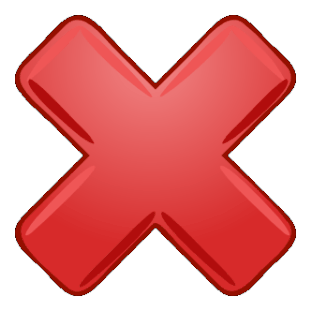 Başkalarını kızdırmak bazen eğlencelidir.
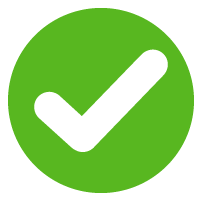 Başkalarını kızdırmak hiçbir zaman eğlenceli değildir. Siz kızdırılmaktan keyif almıyorsanız başkaları da almıyordur.
ZORBALIĞA KARŞI DUYARLILIĞI AZALTAN BAZI YANLIŞ İNANIŞLAR
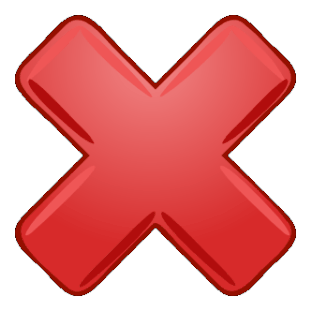 Bazı öğrenciler zorbalığı hak ederler.
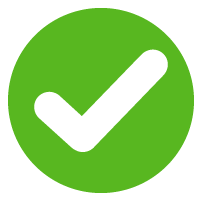 Hiçbir öğrenci ve ya hiçbir birey zorbalığı hak etmez. Herkes özel ve kıymetlidir.
Zorbalıktan şikayet eden öğrenciler ana kuzusudur. (BU ZORBALARIN ZORBALIĞA DEVAM ETMEK İÇİN SÖYLEDİĞİ BİR CÜMLEDİR.)
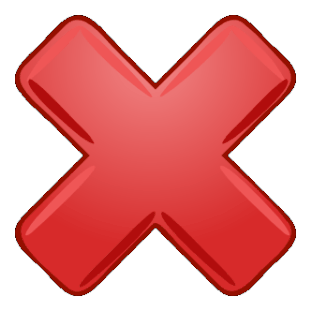 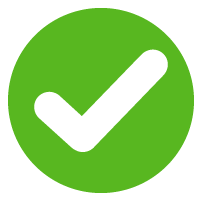 Zorbalıktan şikayet eden öğrenci kendisini koruyan ve savunan öğrencidir.
ZORBALIĞA KARŞI DUYARLILIĞI AZALTAN BAZI YANLIŞ İNANIŞLAR
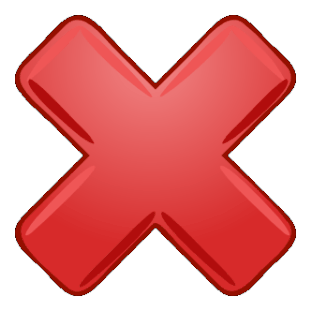 Zorbalık yapanları görmezlikten gelirseniz sizi bırakırlar.
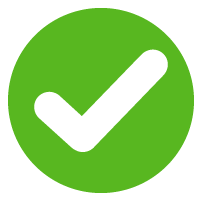 Zorbalar görmezden gelindikçe zorbalıklarını yapmaya devam ederler ve görmezden gelirseniz bir gün size de zorbalık yapacaklardır.
Zorbalık yapıldığında bunu yetişkinlere anlatmak ispiyonculuktur. (ZORBALAR ZORBALIĞIN YETİŞKİNLERE ANLATILMASINDAN KORKARLAR. BU SEBEPLE BÖYLE CÜMLELER KULLANABİLİRLER)
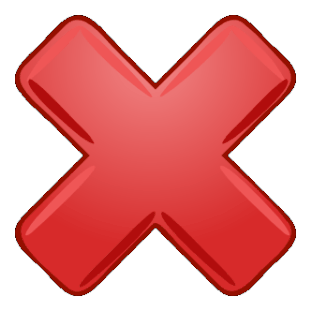 Zorbalık yetişkinlerin durdurmaya yardımcı olacağı bir durumdur ve gücümüz durdurmaya yetmeyebilir böyle durumlarda bunu bir yetişkin ile paylaşmak gerekmektedir.
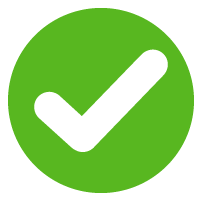 ZORBALIĞA KARŞI DUYARLILIĞI AZALTAN BAZI YANLIŞ İNANIŞLAR
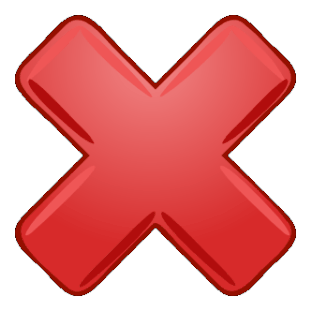 Bir zorbayla baş etmenin en iyi yolu onunla kavga etmek ve intikam almaktır.
Zorbalar kendi güçlerinin yetmeyeceği kişilere saldırmazlar bu sebepten ötürü zorbalarla kavga etmek doğru bir çözüm yolu değildir. Doğru çözüm yolları zorbanın zorbalığın karşısında beraber durmak veya bunu bize çözüm bulabilecek bir yetişkine anlatmaktır.
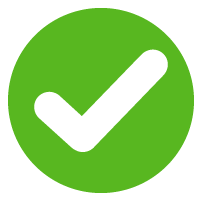 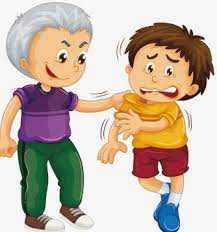 ZORBALIĞA KARŞI NELER YAPABİLİRSİNİZ?
Her şeyden önce, insanlara ve insan haklarına saygılı bir çocuk büyütmeyi hedeflemeliyiz. Bencillikten uzak, tüm canlılara saygılı ve tüm canlılara merhamet eden bir çocuk yetiştirmek amacımız olmalı. Herkesin çocuğunu kendi çocuğumuz gibi görmeli, düşünmeli ve buna göre kendi çocuklarımızı yetiştirmeliyiz.

 Çocuğumuzun sözlü ve sözsüz davranışlarına dikkat etmeli, söylediklerini özenle dinlemeli ve anlamaya çalışmalıyız, çocuğun iç dünyasına girebilmeli, hayatında neler olduğu, okulunda neler yaptığı, arkadaşlarının kimler olduğu, onlarla neler yaptığı hakkında konuşmalı ve en önemlisi çocuğumuzu bizimle paylaşımlarda bulunması için cesaretlendirmeliyiz. Arkadaşları ile tanışmalı, onları eve davet etmeli ve onlarla buluşmasına izin vermeliyiz.

 Çocuğun davranışlarını evde, okulda, parkta ve oyun alanlarında gözlemleyerek, yanlış davranışları hakkında konuşmalıyız.
ZORBALIĞA KARŞI NELER YAPABİLİRSİNİZ?
Çocuğun ben merkezlikten uzaklaşarak başkalarını da düşünmesini sağlamalı,  yeri ve zamanı geldiğinde insanların duyguları, kırılıp üzülebileceklerini sakin bir tonla anlatmalıyız. Okuduğumuz hikayeler, izlediğimiz çizgi filmler, günlük yaşamımızda karşılaştığımız durumlardan örnekler vererek empati geliştirecek küçük konuşmalar yapmalıyız. Bu gibi durumlar için, “Sizin sınıfınızda böyle şeyler oluyor mu, arkadaşların senle de alay ediyorlar mı, başkalarıyla da alay ediyorlar mı, sen de bazen böyle şeyler yapıyor musun?” gibi sorular sorarak neler olduğunu anlamalıyız.

 Çocuğumuzun sadece kendisini koruması ve zorbalıktan uzak durması yetmez. Zorba davranışlara maruz kalan çocuklara yardım etmesi, bu tür davranışlara dur diyebilmesi, dışlanan ya da sınıfa yeni gelen arkadaşlarına iyi davranması için onu teşvik etmemiz gerekir. Çocuklar bu tür pro-sosyal, diğergâmlık gibi davranışları ilk beş - altı yaşa kadar ebeveynlerini görerek ve duyarak geliştirir.
ZORBALIĞA KARŞI NELER YAPABİLİRSİNİZ?
Şiddet içerikli film ve dizileri izlememeli, çocuğunuza da izlettirmemelisiniz.

 Çocuğunuzu sosyal medya kullanımı hakkında bilgilendirmeli, sosyal medya üzerinden zorbalığa maruz kaldıklarında size söylemesi için teşvik etmelisiniz.

 Biyolojik anne baba olmak kolay ama sosyal ve duygusal anne baba olmak zordur! Emek verdiğimiz, öğrettiğimiz ve geliştirdiğimiz iyi bir davranışın kuşaklar boyunca bir nesilden diğer nesle aktarılacağını unutmamalıyız!
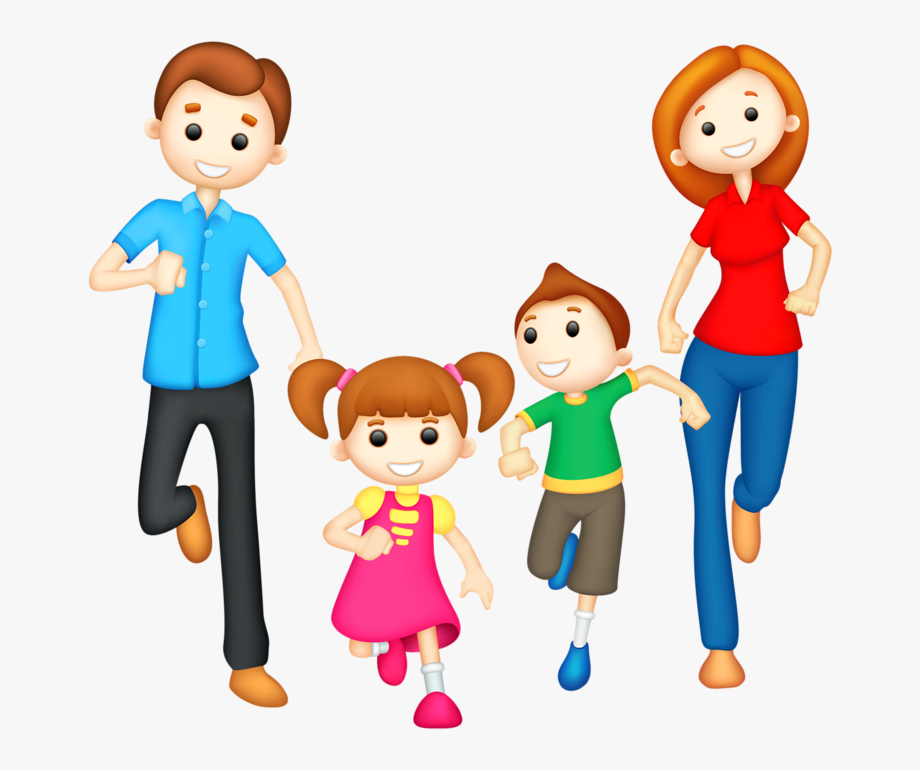 KATKILARINDAN DOLAYI
 Nevşehir Rehberlik ve Araştırma Merkezi Müdürlüğü           -    Müdür Yardımcısı Murat AYDOĞDU’ya,
Rehberlik ve Psikolojik Danışmanlık Hizmetleri Bölüm  Başkanı     Alper KAMA’ya,
Psikolojik Danışman Yavuz KOCA’ya,

 Cevher Dudayev Anaokulu 
Okul Psikolojik Danışmanı Gökçenur ÖZER’e, 

 Güzelyurt Turgut Akdevelioğlu İlkokulu 
Okul Psikolojik Danışmanı Elife REHBER’e,

 Recep Tayyip Erdoğan Anadolu İmam Hatip Lisesi 
Okul Psikolojik Danışmanı Kübra KOÇAK’a

                                        TEŞEKKÜR EDERİZ…